Муниципальное бюджетное дошкольное образовательное учреждение «Улановский детский сад «Ромашка»»
«Оптимизация процесса проведения гигиенических процедур после прогулки в старшем дошкольном возрасте»
Заведующий  МБДОУ
Т.Н.Полянская
с. Улановка
Перечень потерь и проблем
Несоответствие последовательности и качества процесса раздевания после прогулкиСокращение времени на прием пищи
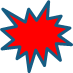 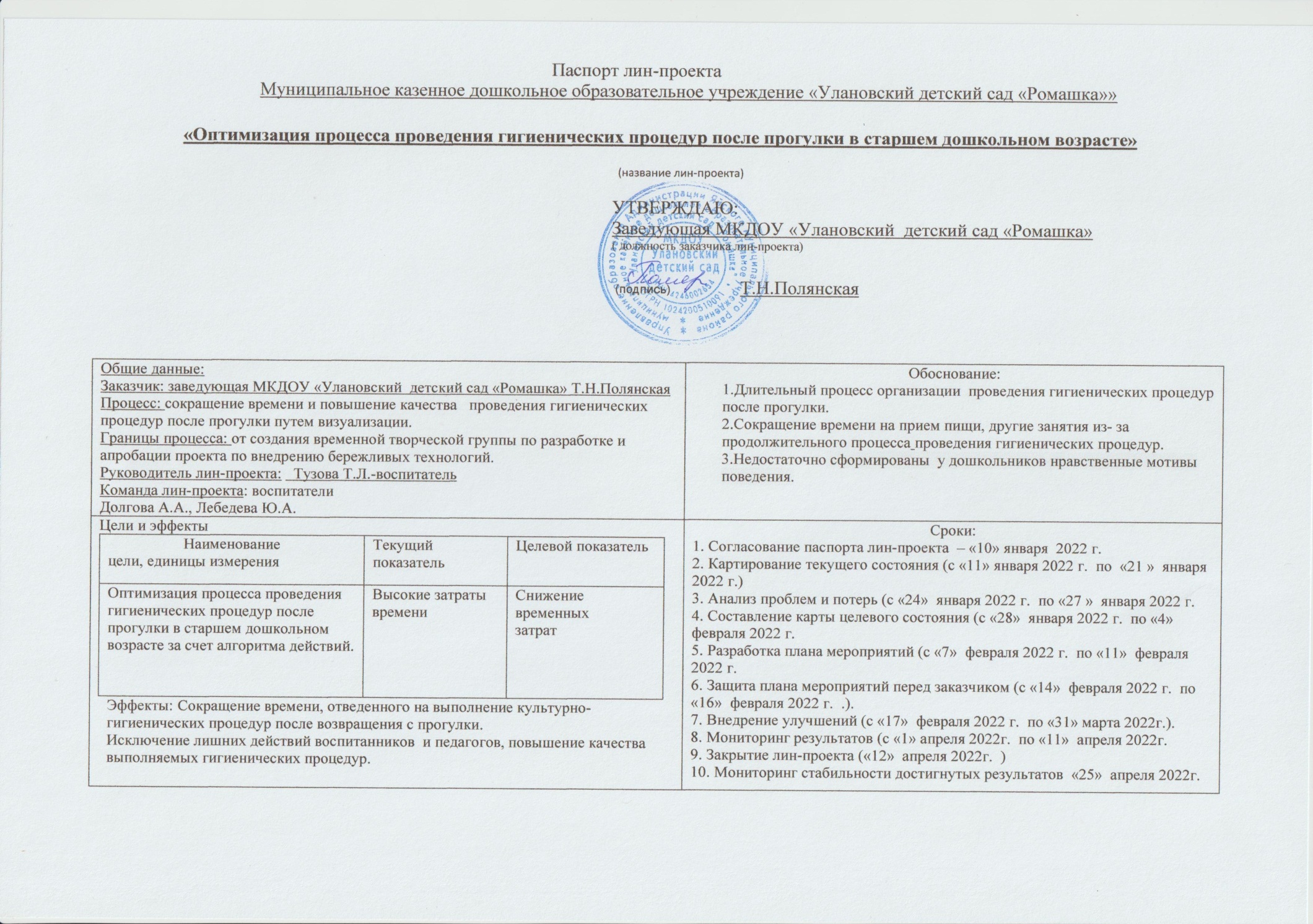 Лин-проект
Участники проекта
«Оптимизация процесса проведения гигиенических процедур после прогулки в старшем дошкольном возрасте»
Младший воспитатель
Ивлева Людмила Давыдовна
Воспитатели группы
Долгова Анна Александровна
Лебедева Юлия Александровна
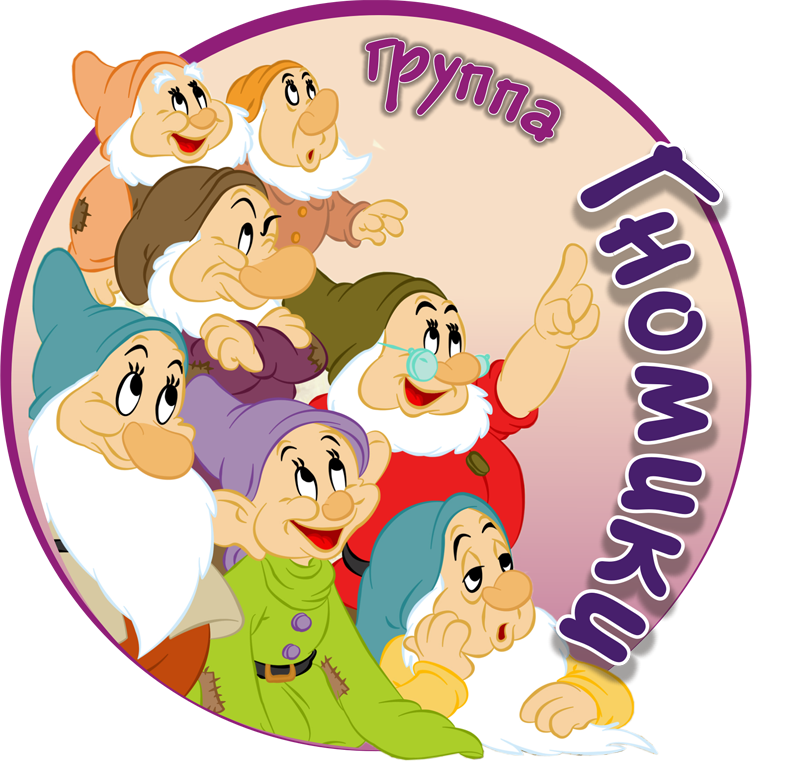 Дети и родители старшей  группы «Гномики»
Описание ситуации «Как было»Карта текущего состояния процесса«Оптимизация процесса проведения гигиенических процедур после прогулки в старшем дошкольном возрасте»
шаг 2
Шаг 1
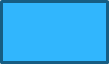 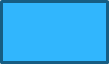 шаг 3
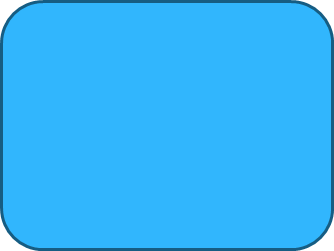 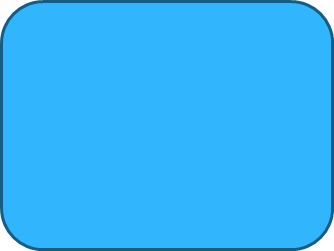 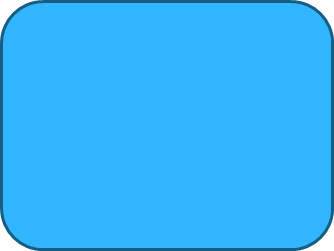 помощник воспитателя встречает детей на втором этаже
2 мин
возникновение конфликтных ситуаций между детьми
2-3 мин
воспитательзаводит сразу всех детей 
3 мин
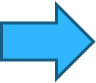 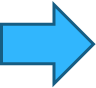 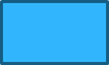 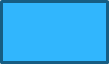 шаг 6
шаг 5
шаг 4
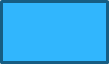 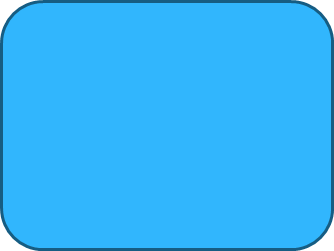 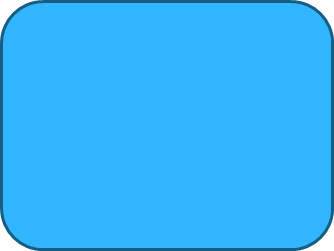 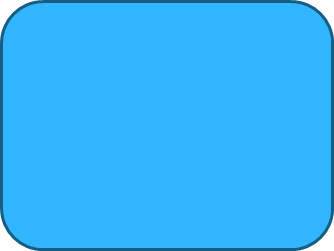 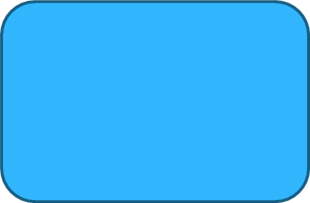 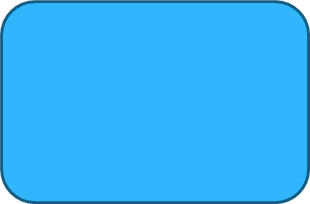 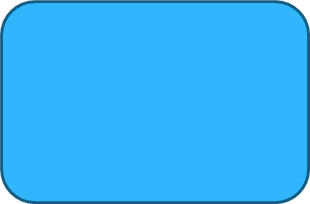 Длительное время ожидания тех детей, кто не имеет навыка самостоятельного раздевания.
3-4 мин
скопление детей в умывальной комнате
3 мин
несогласованные действия детей
2 мин
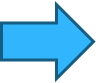 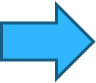 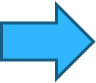 Выявленные проблемы
Отсутствие визуального образца хранения детских вещей в шкафчике.Отсутствие алгоритмов раздевания в приемной комнатеВозникновение конфликтных ситуаций в приемной комнатеНесформированность навыков самостоятельного раздевания дошкольников    Длительное время ожидания тех детей, кто не имеет навыка самостоятельного раздевания.Скопление всех детей в умывальной комнате
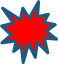 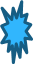 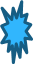 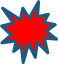 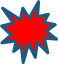 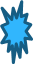 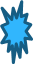 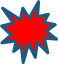 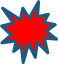 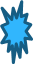 Комплекс анализа проблем
Описание ситуации «Как стало»Карта текущего состояния процесса« Оптимизация процесса проведения гигиенических процедур после прогулки в старшем дошкольном возрасте»
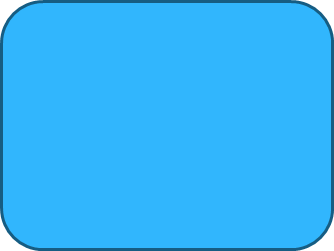 Младший воспитатель встречает подгруппу медленно раздевающихся   детей у входа , оказывает помощь
2 мин
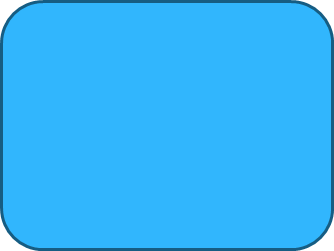 постоянное использование художественного слова, поощрения воспитателем в процессе раздевания детей
воспитатель помогает другой подгруппе детей 
2 мин
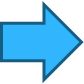 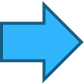 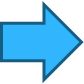 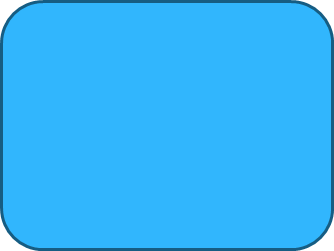 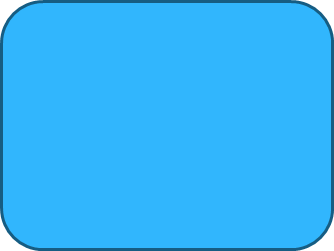 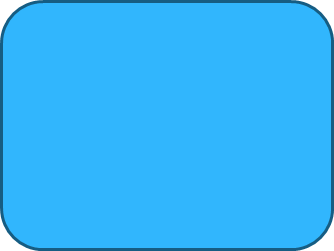 Размещение алгоритмов умывания в умывальной комнате
2 мин
Размещение алгоритмов одевания и раздевания  в шкафчиках
2 мин
Размещение визуального образца(стандарта)хранения детских вещей в шкафчике.
2 мин
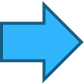 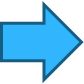 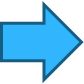 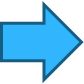 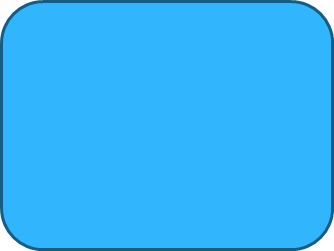 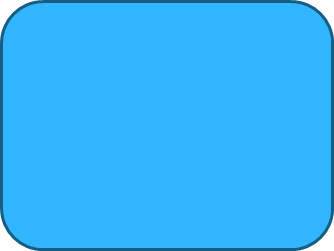 Приобретение удобной  одежды  и обуви
Оснащение приемной дополнительными банкетками
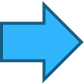 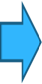 Достигнутые результаты
Было
Стало
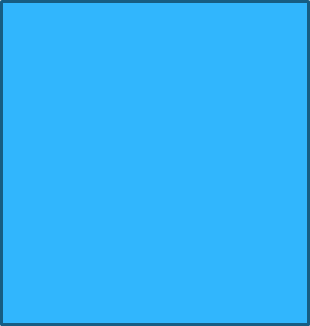 Процесс проведения гигиенических процедур после прогулки в старшем дошкольном возрасте
Процесс проведения гигиенических процедур после прогулки в старшем дошкольном возрасте
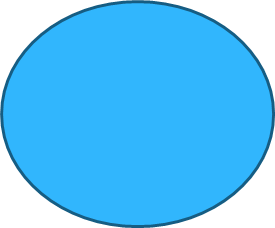 16 мин
10 мин
Девочки              Мальчики
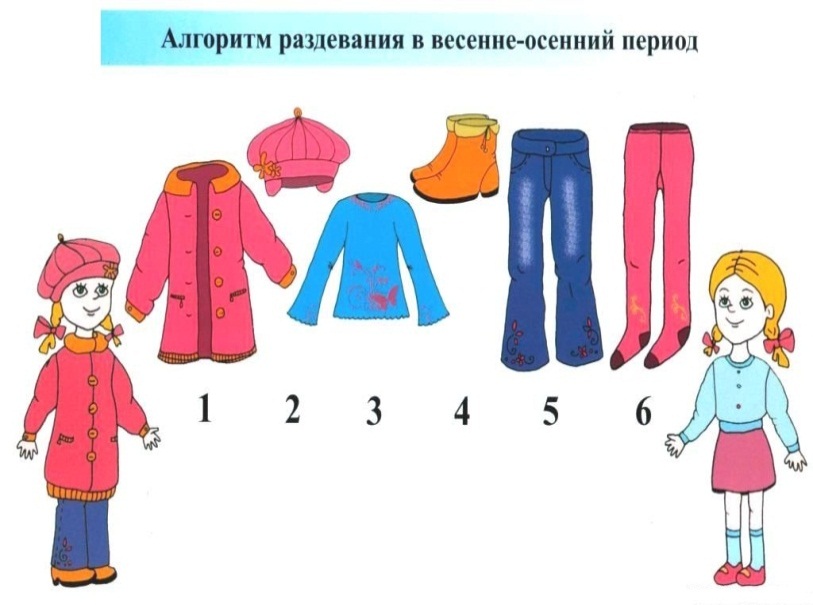 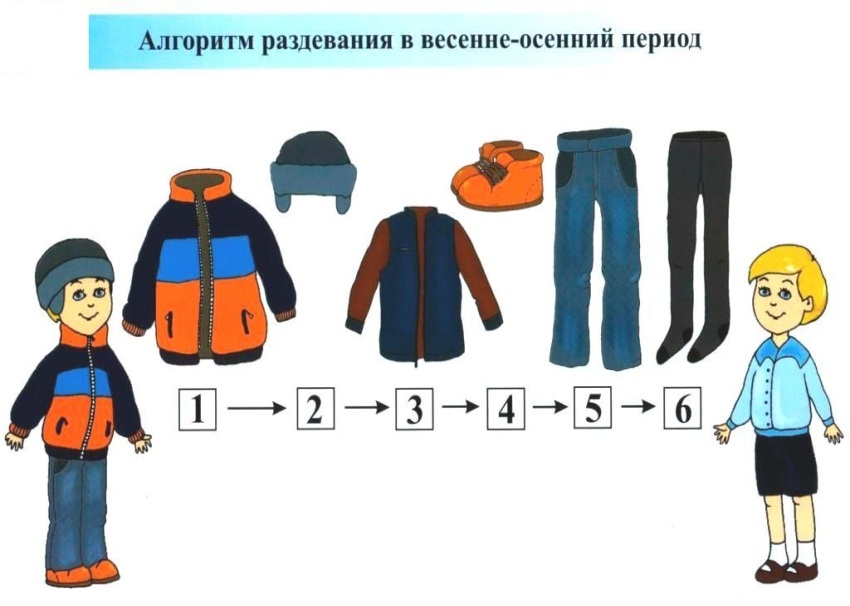 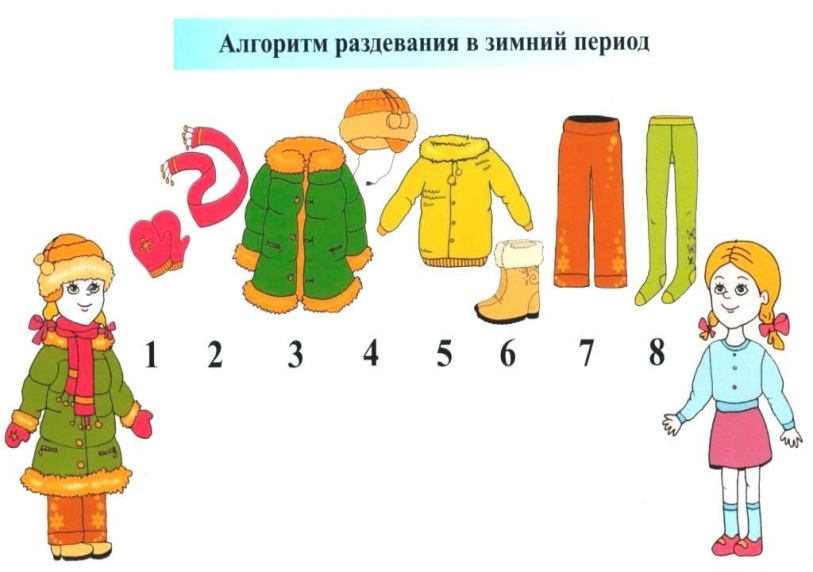 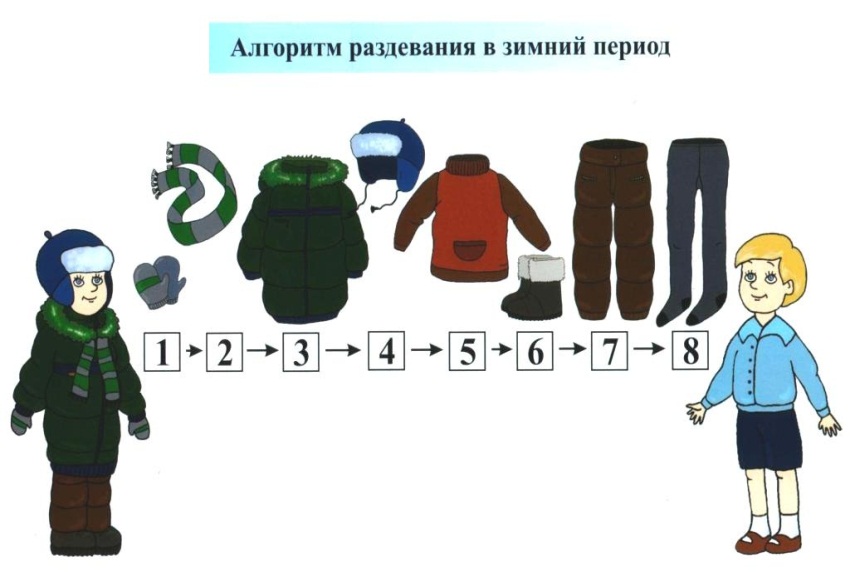 СТАЛО
БЫЛО
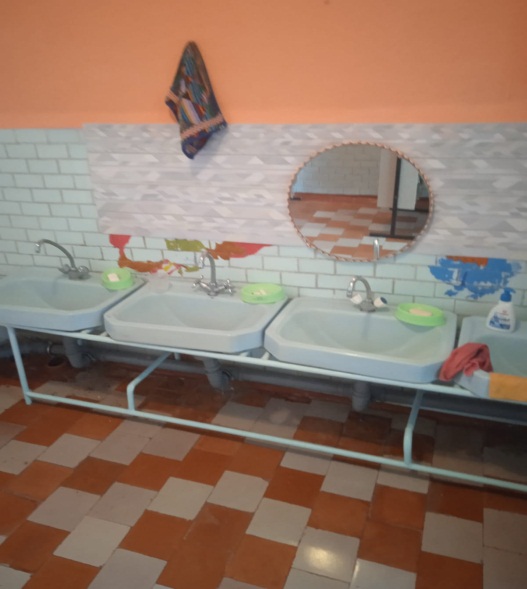 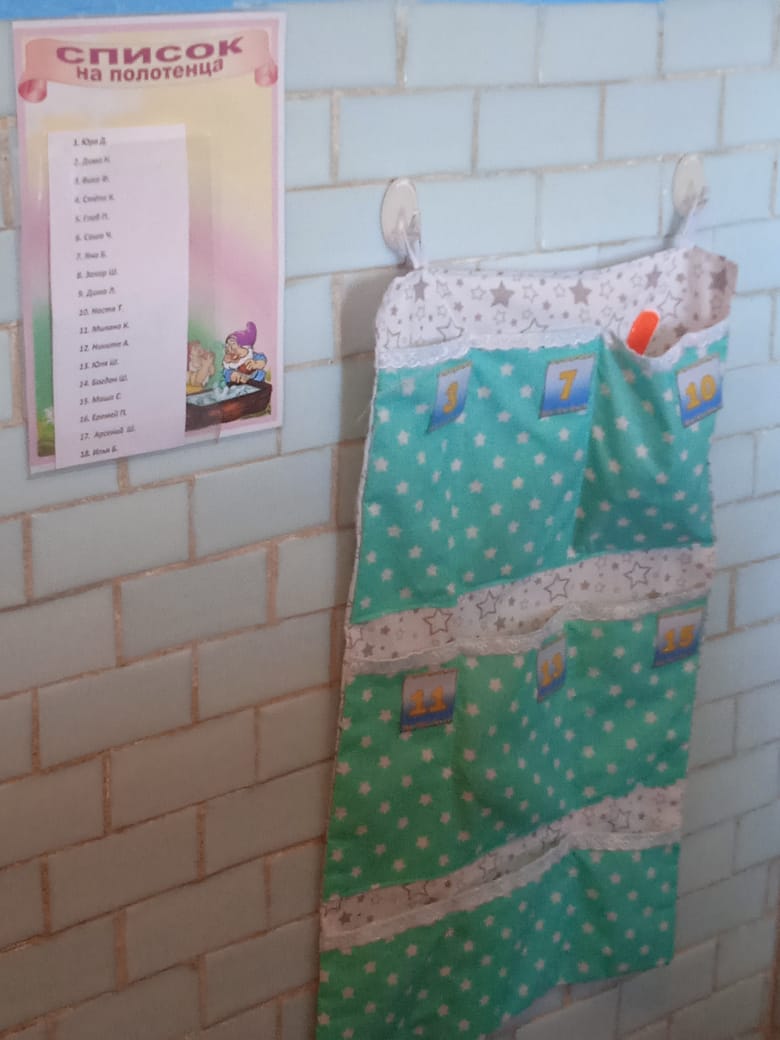 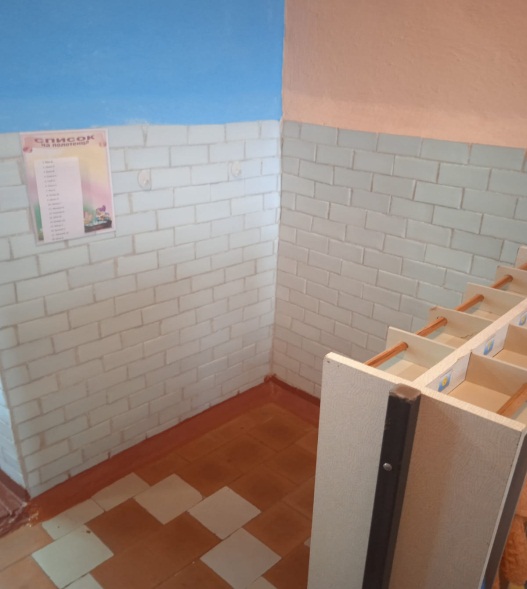 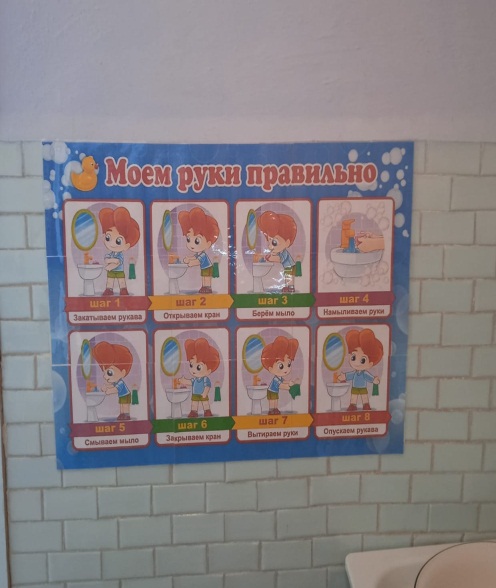 БЫЛО
СТАЛО
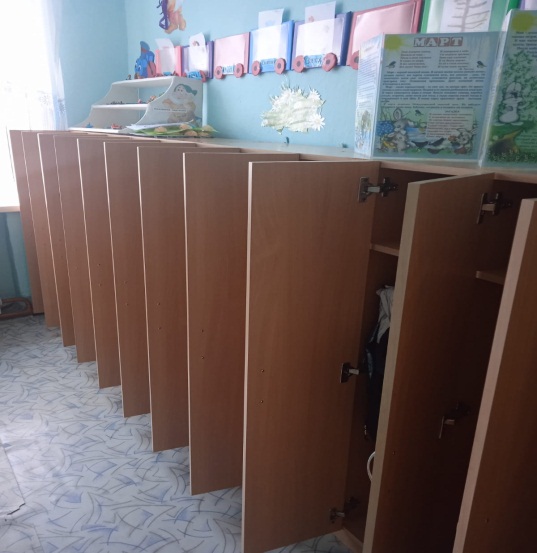 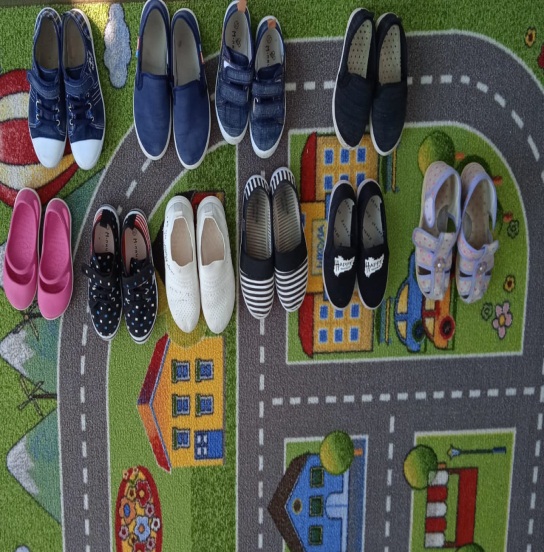 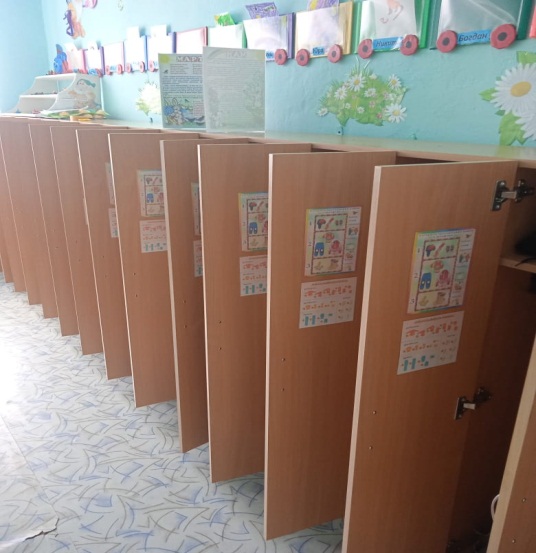 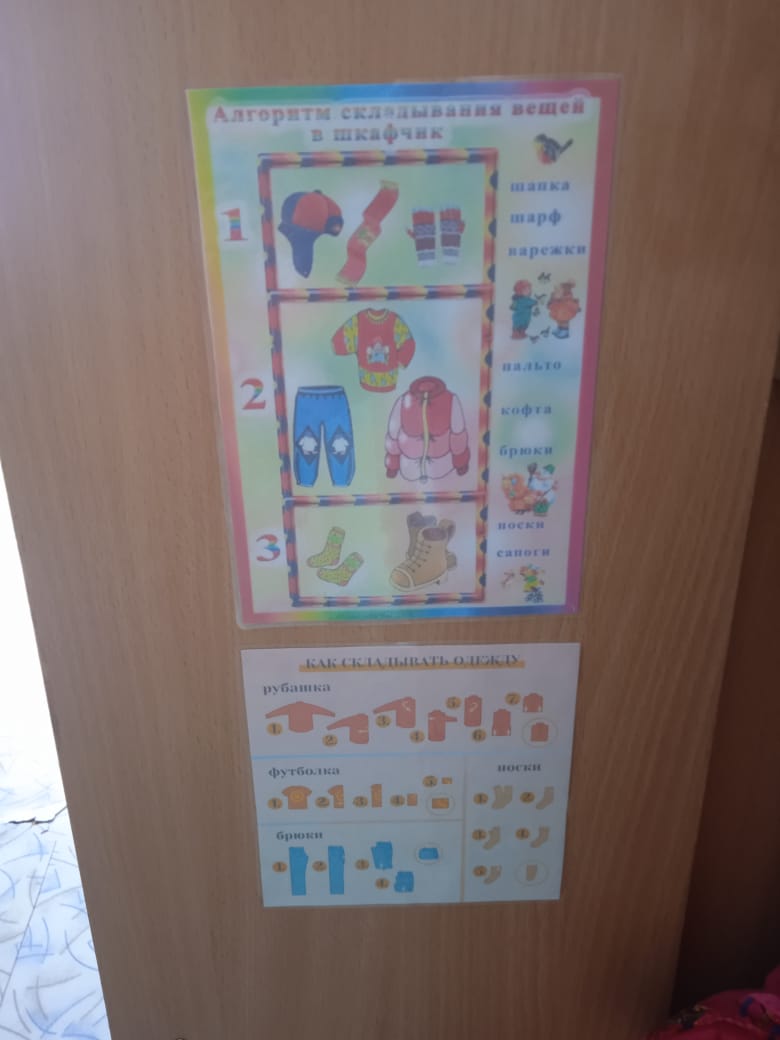 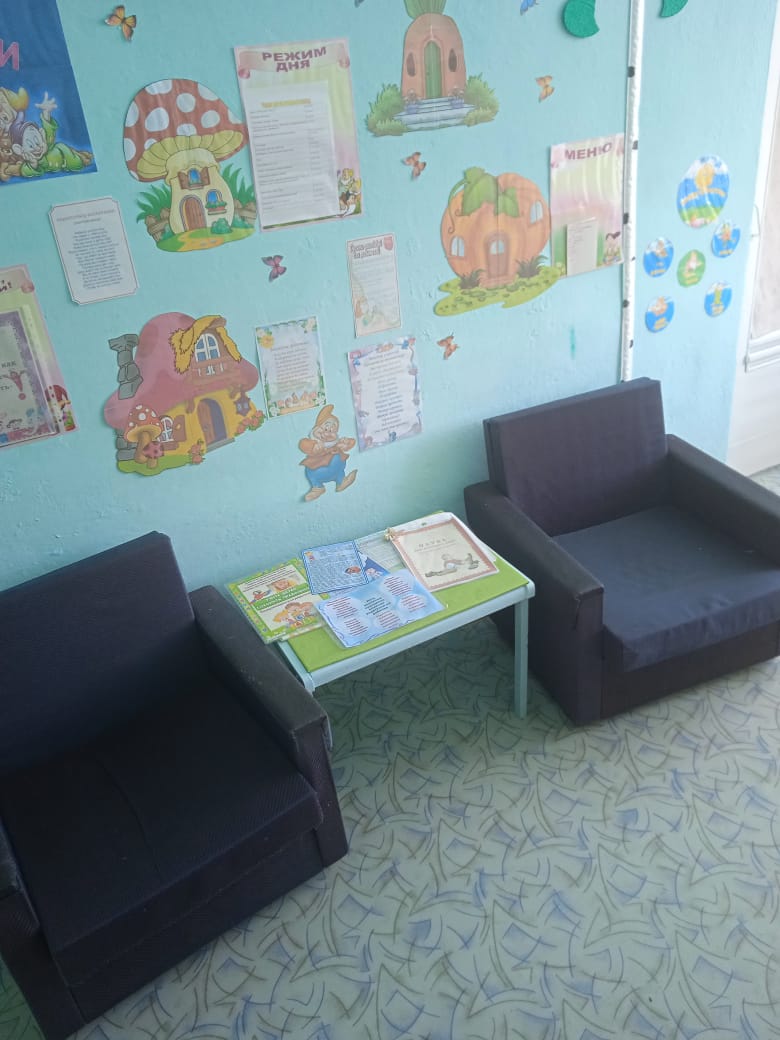 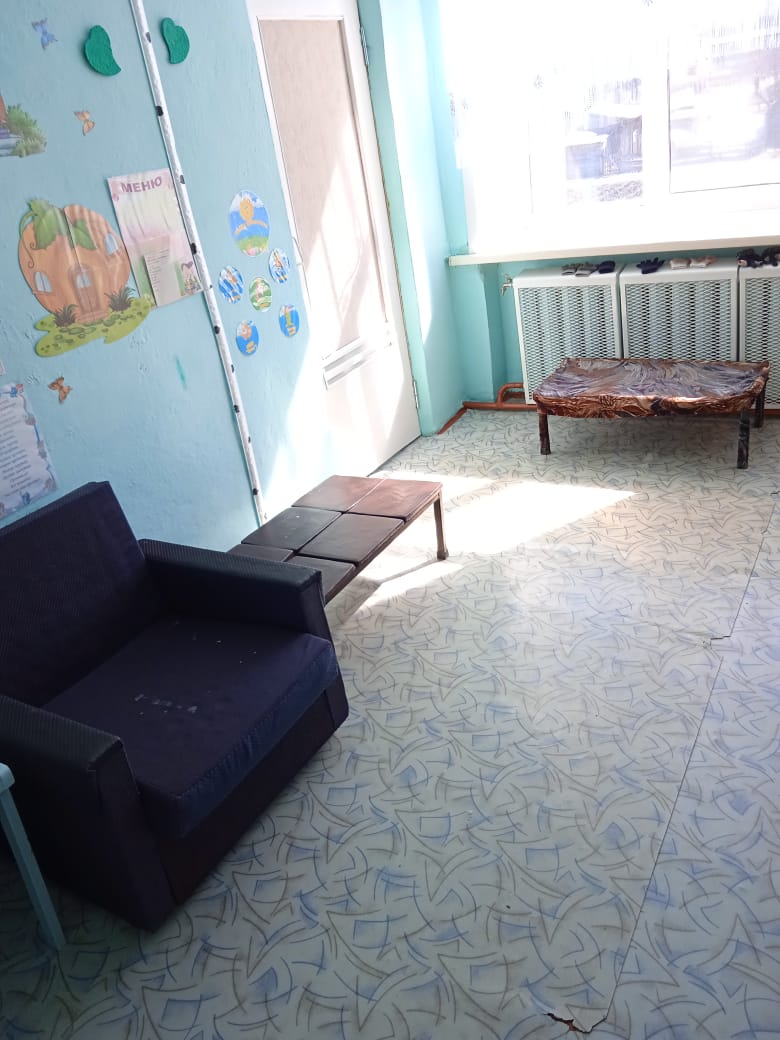